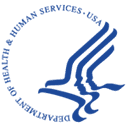 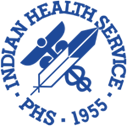 Indian Health Service Tribal Budget Consultation Process
Office of Finance & Accounting- Division of Budget Formulation
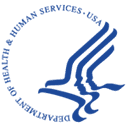 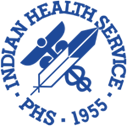 Overview
The annual budget request of the Indian Health Service is the result of the budget formulation and consultation process that involves IHS, Tribal and Urban Indian Health programs. 
IHS Areas should actively solicit the participation of Tribes, Tribal organizations, and Urban Indian Organizations in seeking input into the Area Budget Formulation activities. 
Tribal Priorities identified in the consultation process are instrumental in creating the annual IHS budget justifications. 

IHS Tribal Consultation Policy: https://www.ihs.gov/IHM/circulars/2006/tribal-consultation-policy/#12
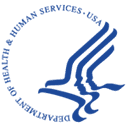 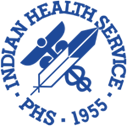 Timeline of Tribal Budget Consultation Activities (Fiscal Year 2022)
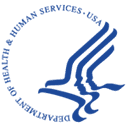 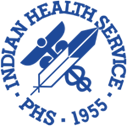 National Tribal Budget Formulation Workgroup
The National Tribal Budget Formulation Workgroup provides input and guidance to IHS in matters related to the budget formulation cycle and identifies national priorities, policies and budget recommendations.
 The Workgroup is comprised of two Tribal Representatives from each of the 12 areas. Tribal representatives must be an elected/appointed tribal official. 
Workgroup members are chosen annually at the individual Area budget Consultation sessions that occur October - December. 
The workgroup meets twice a year at the:
Evaluation/Planning Meeting (April-June) 
National Tribal Budget Formulation Work Session (February)
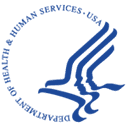 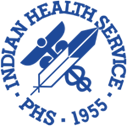 Tribal Budget Consultation Process: Step 1
Evaluation/Planning Meeting
(April-June)
This meeting is where workgroup members evaluate the previous budget process for FY 2021 and begin planning for the following budget cycle (FY 2022) that begins in August. 
The planning portion of the meeting consists of:
Drafting & Editing Area budget instructions and
Setting planning levels for the National Tribal budget recommendation 
This meeting is typically attending by at least 1 tribal representative from the workgroup and technical team members.
The FY 2021 Evaluation and FY 2022 Planning Meeting was held on June 27, 2019 at the Reno-Sparks Tribal Health Center in Reno, Nevada.
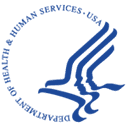 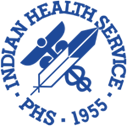 Tribal Budget Consultation Process: Step 2 
Area Budget Instructions sent 
(August)
Area Budget Instructions that were edited by the workgroup at the Evaluation/Planning meeting are sent to IHS Area budget teams and workgroup members.
Instructions are sent solely for information and preparation purposes, all work on the worksheets and templates will be completed at the Area budget consultation sessions.
Area budget instructions and guidance typically consist of these deliverables: 
National Budget worksheet
Budget justification template
Hot Issues template
Area report presentation template 
Area tribal representatives template 
Specific Information on each deliverable will be discussed in later slides.
Tribal Budget Consultation Process: Step 3
Area Budget Consultation Sessions
(October-December)
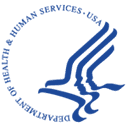 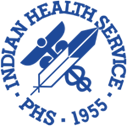 Each IHS Area schedules a budget consultation session that involves working with IHS, Tribal and Urban stakeholders to develop a budget recommendation based on their local & national needs. 
IHS Areas should actively solicit the participation of Tribes and Tribal organizations, and Urban Indian Organizations in seeking input into the Area Budget Formulation activities. 
Area budget consultation activities typically include: 
Identifying priorities and completing the National Budget recommendation worksheet and associated templates for their area.
Choosing two tribal representatives and technical team members to represent their Area as a part of the National Tribal Budget formulation workgroup.
Providing information on the IHS budget consultation process 
IHS Area budget teams will send in the dates of the Area Budget Consultation session to IHS HQ, so they can be posted on the IHS website: https://www.ihs.gov/budgetformulation/meetings/
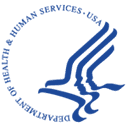 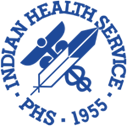 Tribal Budget Consultation Process: Step 3
Area Budget Consultation Sessions
Tribal Representatives
Two Tribal representatives along with technical members are chosen at the Area Budget Consultation Sessions. 
Tribal Representatives must be an elected or appointed Tribal official or a representative of a tribal official with a letter stating their appointment by the tribe. 
Tribal Representative Roles and Responsibilities: 
Must be in communication with the IHS Area office prior to the National Tribal budget work session to review the National budget roll up  and discuss how their area recommendations fit within the consolidated document. 
Attend the National Tribal budget work session prepared to discuss/justify funding recommendations and be knowledgeable about health challenges in their area 
Have the authority to negotiate specific budget lines on behalf of the tribes in their area so the workgroup can achieve an inclusive recommendation in a timely manner.
One representative must attend the Evaluation/Planning Meeting.
Technical support team must prepare Area representatives for the National budget work session by explaining materials, checking materials for accuracy and providing information about the budget formulation process.
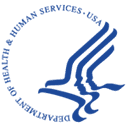 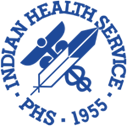 Tribal Budget Consultation Process: Step 4
National Tribal Budget Formulation Work Session
(February)
This is a 2-day annual meeting where the two tribal representatives from each area come together to review and consolidate all the Area’s budget recommendations into a comprehensive set of national health priorities and budget recommendations.
Work session activities include: 
Tribal Caucus occurs where the tribal workgroup co- chairs are selected
Tribal representatives from each area give a brief Area report presentation to the group 
Discussion on determining priorities and budget recommendation
Decisions are made by consensus from workgroup members. Only the two tribal representatives that are a part of the workgroup are allowed to partake in voting. 
The workgroup will meet with IHS Principal Deputy Director and other IHS leadership to discuss health priorities and budget recommendations 
At least one tribal representative from each Area along with technical team members will be chosen to complete work with NIHB (National Indian Health Board) on the budget recommendation and testimony that will be presented to HHS leadership in March.
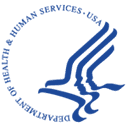 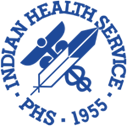 Tribal Budget Consultation Process: Step 5
HHS Tribal Budget and Policy Consultation
(March)
This is an annual consultation session with tribes in regards to the HHS budget and has been conducted to give Indian Tribes and Tribal organizations the opportunity to present their Health and Human services budget priorities and recommendations to the Department. 
Co-chairs will present the National Tribal Budget Recommendation that was decided upon at the National Tribal budget work session.
Prior year National Tribal Budget Recommendation testimonies are available on the NIHB website: https://www.nihb.org/legislative/budget_formulation.php
What Happens after the National Tribal Budget Recommendation is submitted?
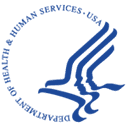 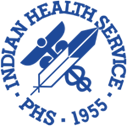 May- June: IHS uses the Tribal recommendation and OMB/HHS guidelines to submit a budget request, referred to as the HHS Justification.  
July-September: After response from HHS, IHS along with HHS will submit a budget request to OMB (OMB Justification). OMB will then provide a response and IHS can accept or appeal. 
December-February: The decided upon budget submission is then used to develop the Congressional Justification (President’s Budget) and is submitted to Congress on the 1st Monday of February. 
March-September: House and Senate subcommittees hear testimony from IHS, Tribal and Urban stakeholders. House and Senate Appropriation committees work out a final appropriation bill to send to the President to sign by September 30th. 
If the bill is not signed by Sep 30th a Continuing Resolution (CR) may be enacted.
Current & Prior year Budget Information
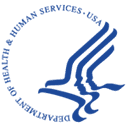 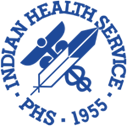 Congressional Justifications (President's Budget): https://www.ihs.gov/budgetformulation/congressionaljustifications/
HHS website has IHS and other agency budget and budget documents: https://www.hhs.gov/about/budget/index.html
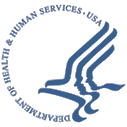 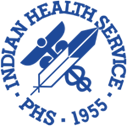 FY 2022 Area Budget Instructions
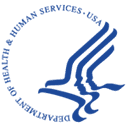 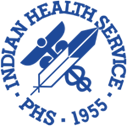 Overview
The FY 2022 Area Budget Instructions are sent to IHS Area Budget Teams to distribute at the Area Budget consultation sessions taking place October- December 2019. 
The instructions are completed by IHS/Tribal/Urban organizations together at the Area budget consultation sessions.
IHS Area budget teams are responsible for sending in completed instructions to IHS HQ by the designated due dates.
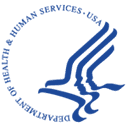 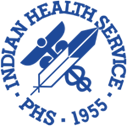 Area Instructions Timeline
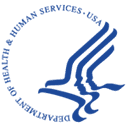 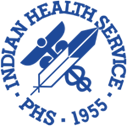 Area Budget Instruction Deliverables
Deliverable #1: National Budget Worksheet
This is an excel worksheet to enter your Area’s program increases by budget line item. 
Per the workgroup’s decision at the Evaluation/Planning Meeting on June 27, 2019, the target funding level for this year is +30% over the FY 2021 National Tribal Budget Recommendation for a total recommendation of $11.9 Billion. 
The worksheet is prefilled with formulas to indicate the target funding level as well as informational columns with previous years budget numbers. 
Column and Row headers are linked to other worksheets in the same excel file which provide explanation and definitions
Current Service and Binding Obligation estimate numbers are included in the worksheet for informational purposes only.
The workgroup requests full funding for current services and binding obligations every year; meaning that the total will be added over the +30% program increase budget priorities.  
Negative Numbers will skew results so the workgroup advises against including them in your recommendation.
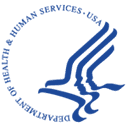 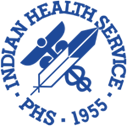 Area Budget Instruction Deliverables
Deliverable #2: Budget Justification Narrative
This is a justification document that describes and supports the budget priorities that are reflected in the National budget Worksheet ( Deliverable #1).
Suggested key points to include are:
How the recommended budget increases should be allocated
Include any effects of previous year’s increases and/or include data that highlights those effects
Any linkage to the IHCIA provisions, where applicable [Link: https://www.ihs.gov/ihcia/]
Any linkage to GPRA performance targets and outcomes
Linkage to the IHS Strategic Plan
Strategic Plan located here: https://www.ihs.gov/sites/strategicplan/themes/responsive2017/display_objects/documents/IHS_Strategic_Plan_FY%202019-2023.pdf
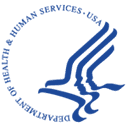 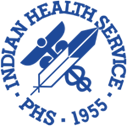 Area Budget Instruction Deliverables
Deliverable #3: Hot Issues
This is where each Area has the opportunity to highlight any hot issues (regardless if related to funding) that are unique to their area. 
Hot issues are limited to one page per issue; there is no limit on the number of hot issues an Area may submit.
Format:
Issue: Provide a brief description of issue
Background: Include historical information or data that explains the issue in more detail 
Recommendation: Link to a recommended budget recommendation or provide action that needs to be taken to address the issue
Hot Issues that are submitted are included in the National Tribal Budget Formulation Testimony booklet that is presented to HHS in addition to the National Tribal Budget Recommendation.
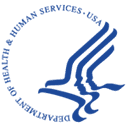 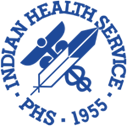 Area Budget Instruction Deliverables
Deliverable #4: Area Tribal Representatives
The contact information of two Tribal representatives along with technical members that are chosen at the Area Budget Consultation Sessions are sent. 
Tribal Representatives must be an elected or appointed Tribal official or a representative of a tribal official with a letter stating their appointment by the tribe. 
Tribal Representative Roles and Responsibilities: 
Must be in communication with the IHS Area office prior to the National Tribal budget work session to review the National budget roll up  and discuss how their area recommendations fit within the consolidated document. 
Attend the National Tribal budget work session prepared to discuss/justify funding recommendations and be knowledgeable about health challenges in their area 
Have the authority to negotiate specific budget lines on behalf of the tribes in their area so the workgroup can achieve an inclusive recommendation in a timely manner.
One representative must attend the Evaluation/Planning Meeting.
Technical support team must prepare Area representatives for the National budget work session by explaining materials, checking materials for accuracy and providing information about the budget formulation process.
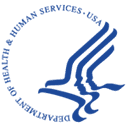 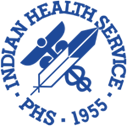 Area Budget Instruction Deliverables
Deliverable #5: Area Report Presentations
This is a presentation that summarizes your Area’s budget priorities and hot issues. 
The workgroup decided that there will be no limit on the number of slides & Tribal Organizations should provide input on budget recommendations at the Area budget consultation sessions and not in separate presentations at the work session.
There will be webinars held for each Area to present their report to a larger audience before the National Tribal Budget Work session; Time limit will be 15 min. 
Representatives will also have the opportunity to present during the National Tribal Budget Work session; Time Limit 5 min.
Optional template:
Summary of Service area and demographic information
Summary of Funding/Health priorities
Summary of Area Hot topics
Success stories
You can find previous years Area reports on the IHS website: https://www.ihs.gov/budgetformulation/meetings/area-tribal-budget-recommendations/
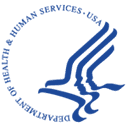 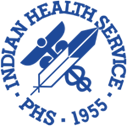 Have Questions?
Webinars going over the information in this presentation will be held during September – November. Every webinar will be going over the same information.  
Please see/subscribe to the IHS Event calendar for webinar details: https://www.ihs.gov/ihscalendar/
Webinar Dates: September 26, 2019, October 21, 2019 & November 13, 2019.
If you have further questions, please contact:
IHS-Office of Finance and Accounting, Division of Budget Formulation
Phone: 301-443-1270 
Email: IHSHQBudgetformulation@ihs.gov
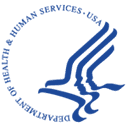 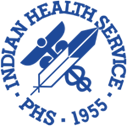 All Resource Links
IHS Tribal Budget Consultation 
The IHS Tribal Budget Formulation webpage:
Area Budget Formulation Meeting dates: https://www.ihs.gov/BudgetFormulation/meetings/
Area Report Presentations: https://www.ihs.gov/budgetformulation/meetings/area-tribal-budget-recommendations/
National Tribal Budget Recommendations (prior years and current): https://www.nihb.org/legislative/budget_formulation.php
IHS Event Calendar: https://www.ihs.gov/ihscalendar/
IHS Budget and Federal Budget Process Information
Congressional Justifications (President's Budget) posted: https://www.ihs.gov/budgetformulation/congressionaljustifications/
HHS website has the annual budget and budget in briefs from IHS and other agencies posted here: https://www.hhs.gov/about/budget/index.html